Pinellas county tourist development council meeting
SEPTEMBER 21, 2022
9:00 a.m. – 12:00 p.m.
1
DESTINATION METRICS - TDT
Metric	2022	FY 22	2021	FY 21
July Collections	$8.9M	$84.0M	$8.6M	$63.3M
2
TDT Collection by City
3
DESTINATION METRICS - HOTELS
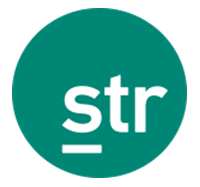 Metric (JULY)	2022	2021	2019
Occupancy	72%	78%	75%
Avg. Daily Rate	$199	$199	$153
Area (Hotels)	JUL 2022	JUL 2021
Beach (Occupancy)	77%	81%
Inland (Occupancy)	68%	77%

Beach (ADR)	$282	$291
Inland (ADR)	$125	$125
4
Lodging METRICS - OCCUPANCY
SOURCE: STR
5
Lodging METRICS - ADR
SOURCE: STR
6
DESTINATION METRICS - VR
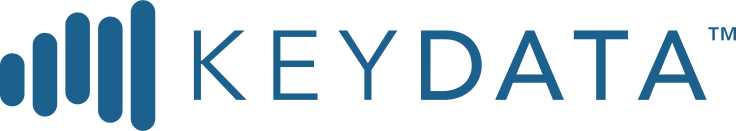 7
DESTINATION METRICS - VR
Bookings as of 9/19/22 and same time period one year prior
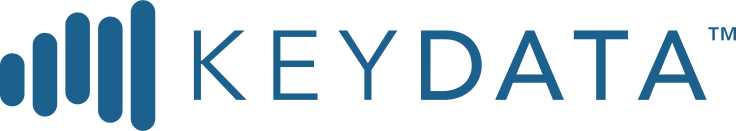 8
# of visitors - forecast
SOURCE: Destination Analysts
9
Visitor profile – july 2022
Metric	2022	2021
Daily Spend: 	$331	$291
Travel Party Size: 	2.8	2.9
Avg. Time – 
   Decision to Arrival (Days):	61	46
Mean Days: 	2.9	3.2
Mean Nights: 	1.9	 2.3
Stayed Overnight: 	38%	34%
Average Age:	47	46
Average Income:	$115,364	$116,070
Pinellas county tourist development council meeting
NEXT MEETING
OCTOBER 26, 2022
9:00 a.m. – 12:00 p.m.
11